ARTICULAÇÕES

Atividade: Reconhecer a Morfologia e tipos de movimentos
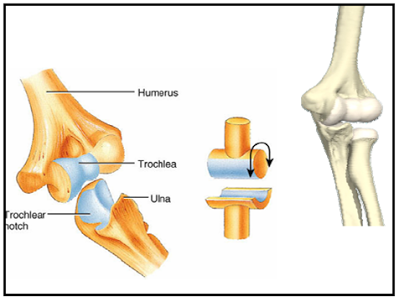 1) Classifique as articulações nas imagens baseada na morfologia, e quanto ao movimento em torno de seu eixo (não-axial, monoaxial, biaxial e multiaxial) ?
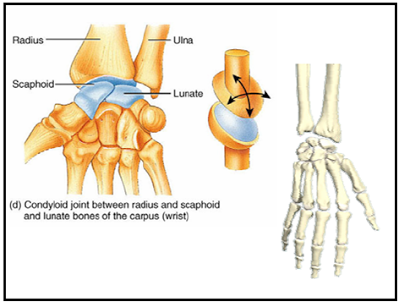 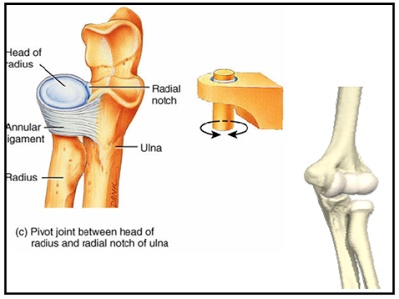 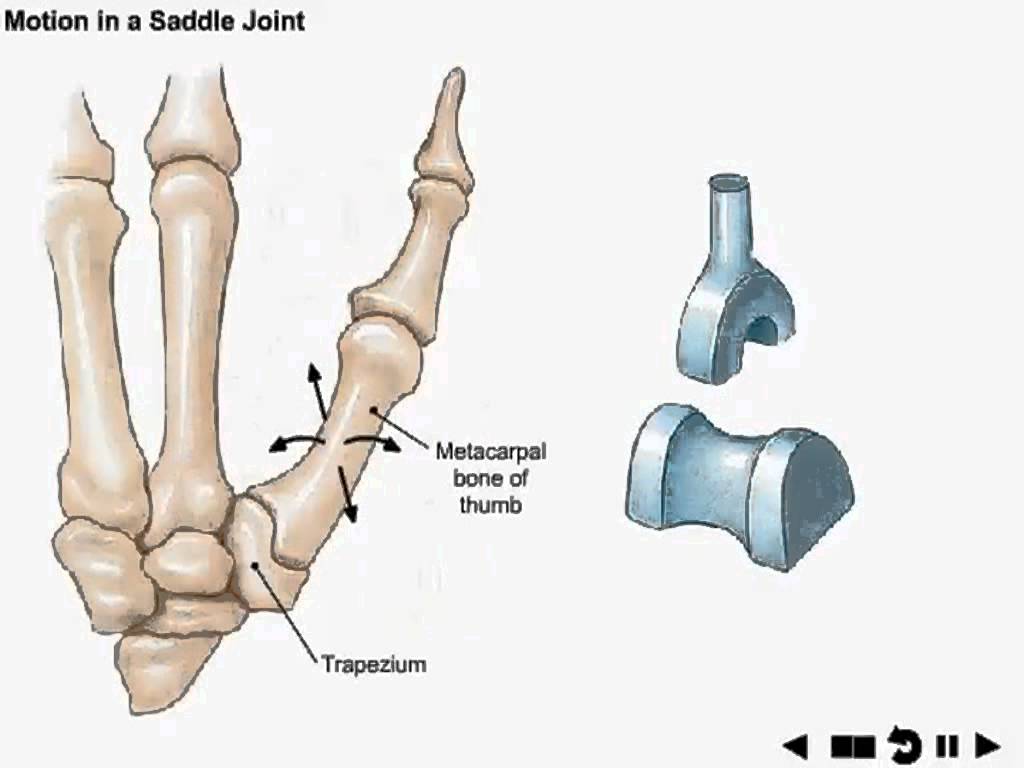 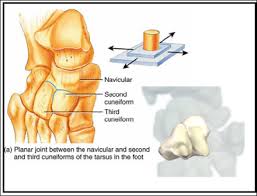 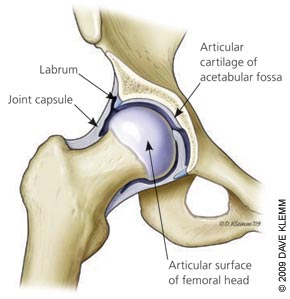 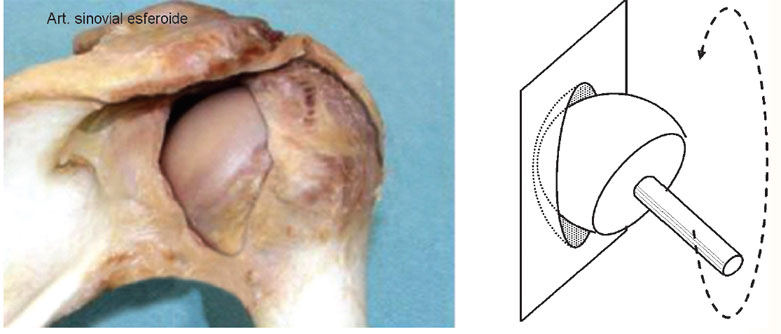 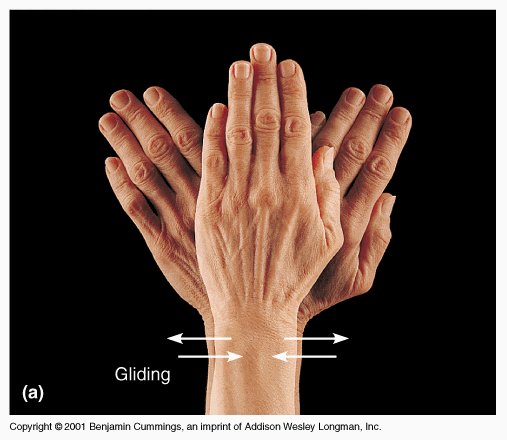 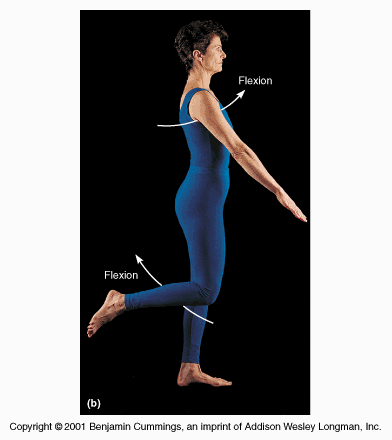 1) Classifique os movimentos nas figuras como: deslizamentos, angulares, rotação e movimentos especiais.

2) Identifique os movimentos.
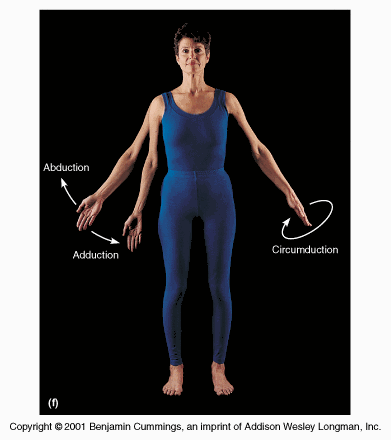 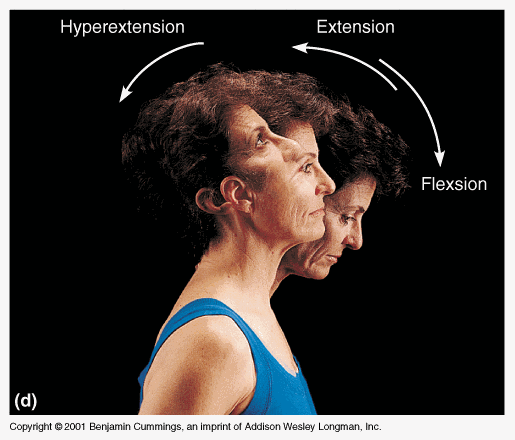 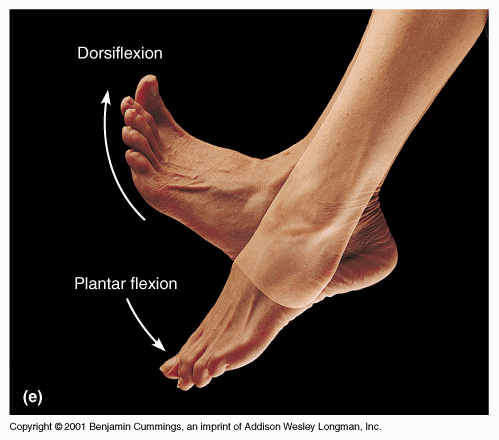 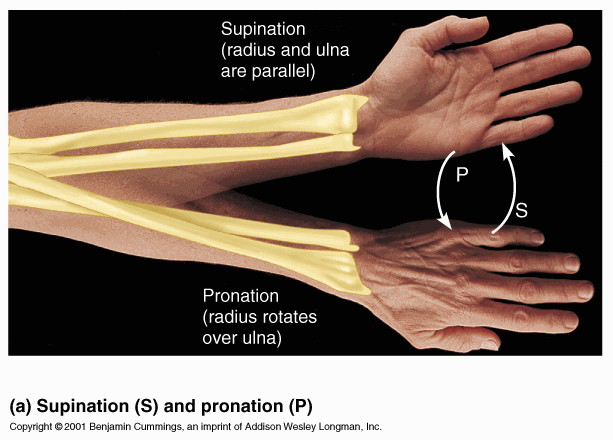 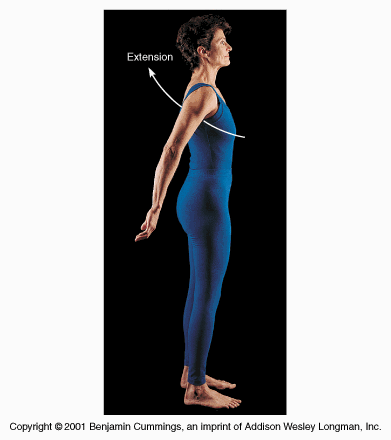 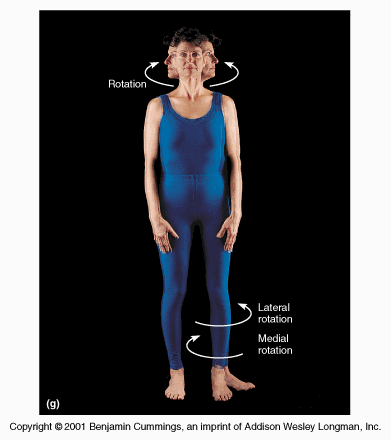 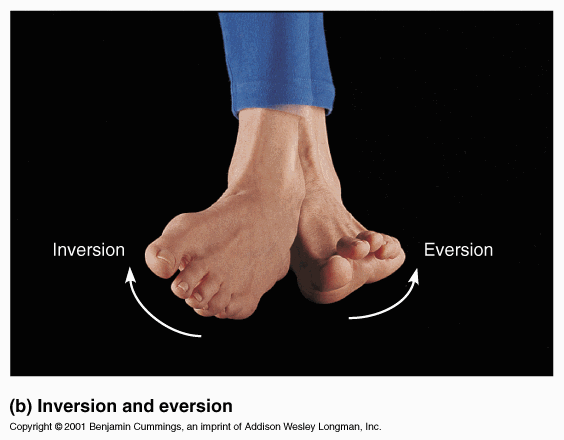 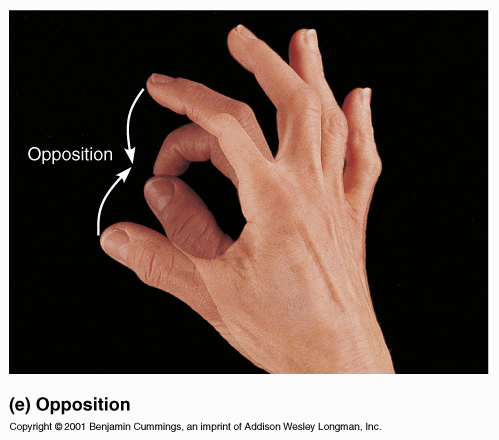 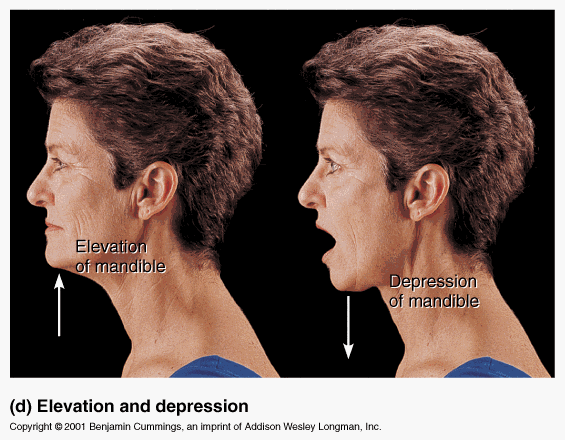 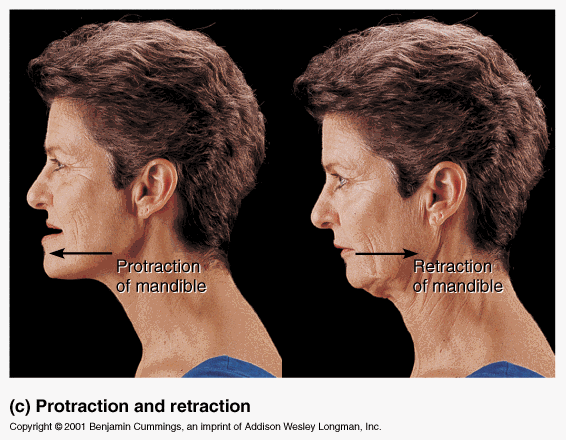